Презентация к классному часу «Нашим мамам посвящается!»
Автор:Хлямина Сажида Жакслыковна, МКОУ №ООШ п.Начало» Приволжский район Астраханская область,
учитель начальных классов
Нашим мамам посвящается!
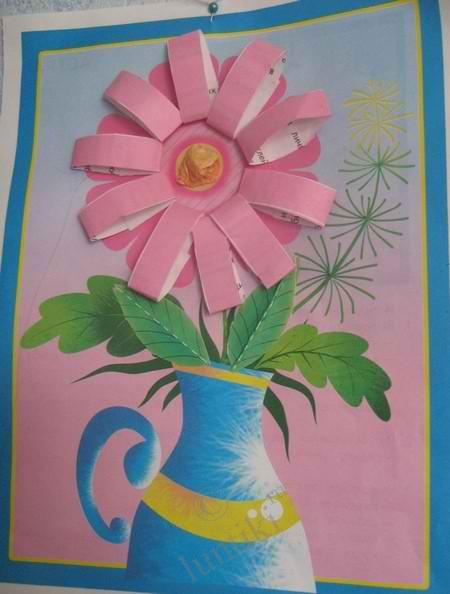 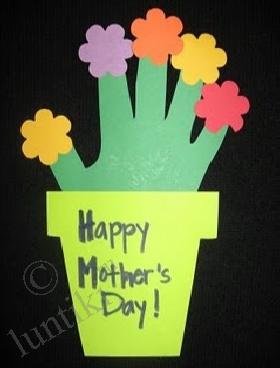 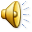 От чистого сердца, простыми словамиДавайте, друзья, потолкуем о маме.Мы любим её, как хорошего друга,За то, что у нас с нею всё сообща.За то, что, когда нам приходится туго,Мы можем всплакнуть у родного плеча. Мы любим её и за то, что пороюСтановится строже в морщинках глаза.Но стоит с повинной прийти головою – Исчезнут морщинки, умчится гроза.
Мы были все смешными малышами…
Дальнобойщик Валера!
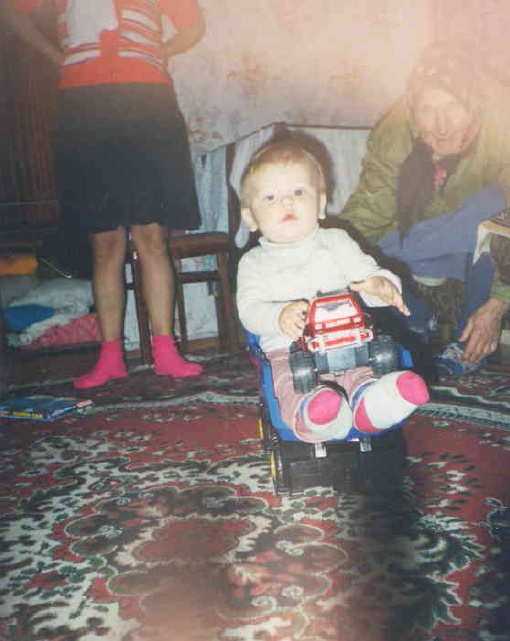 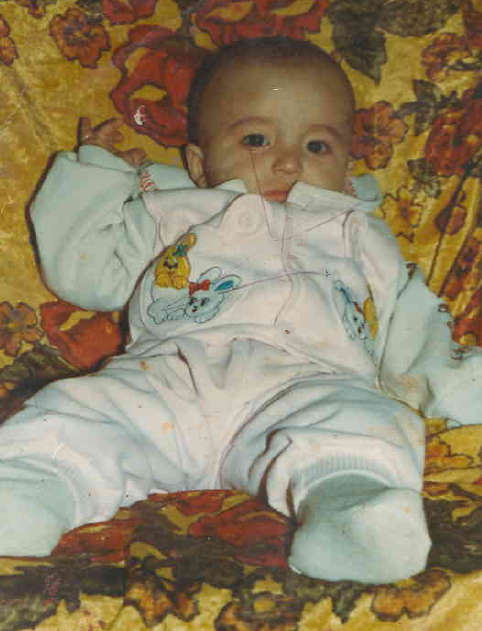 Юный джигит Зафар!
Первая фотосессия Дианы!
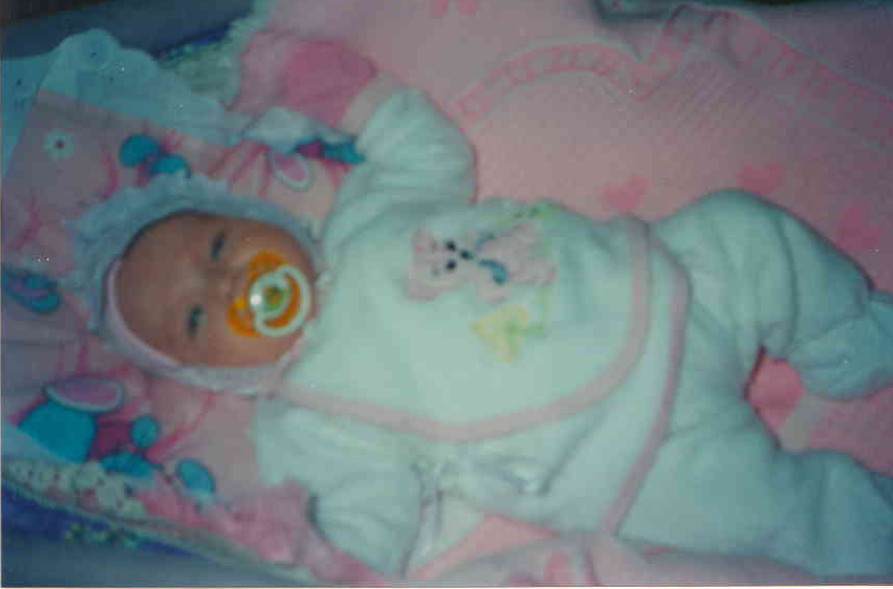 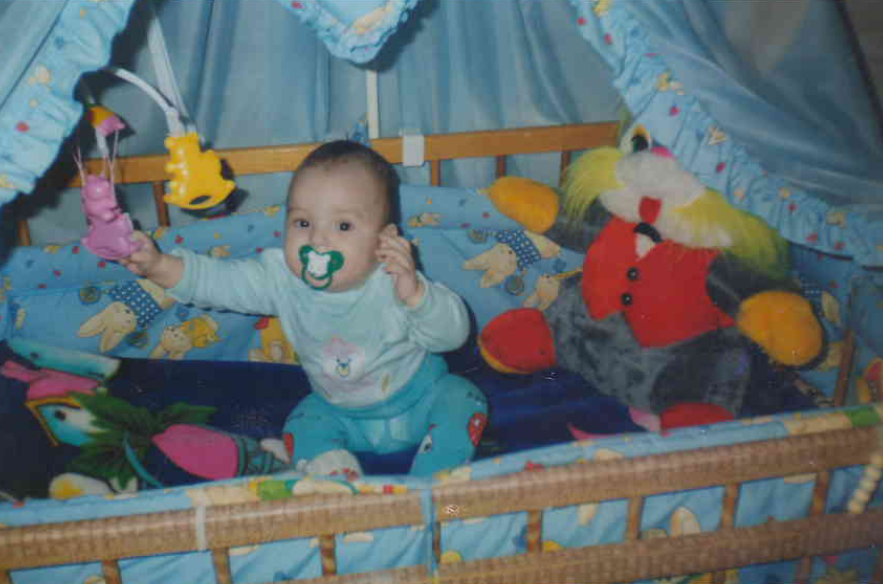 Любимые игрушки Димы!
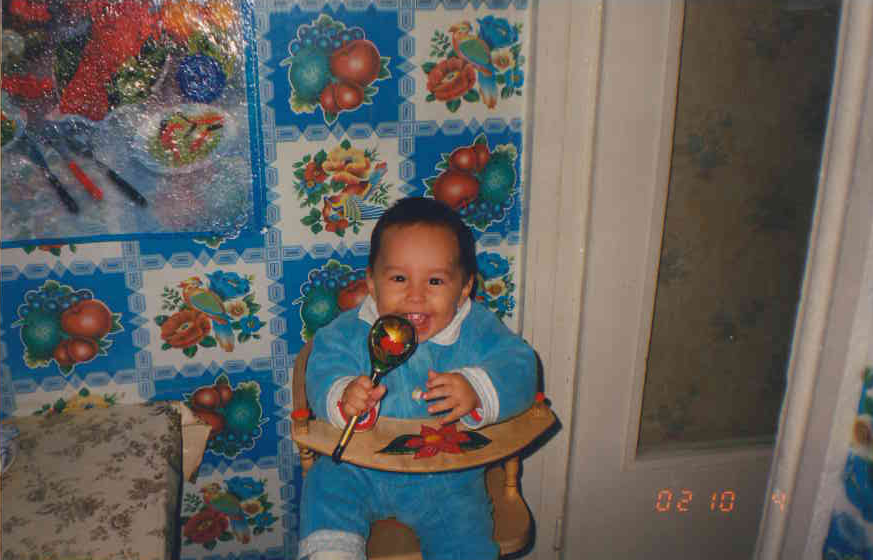 Где моя большая ложка?
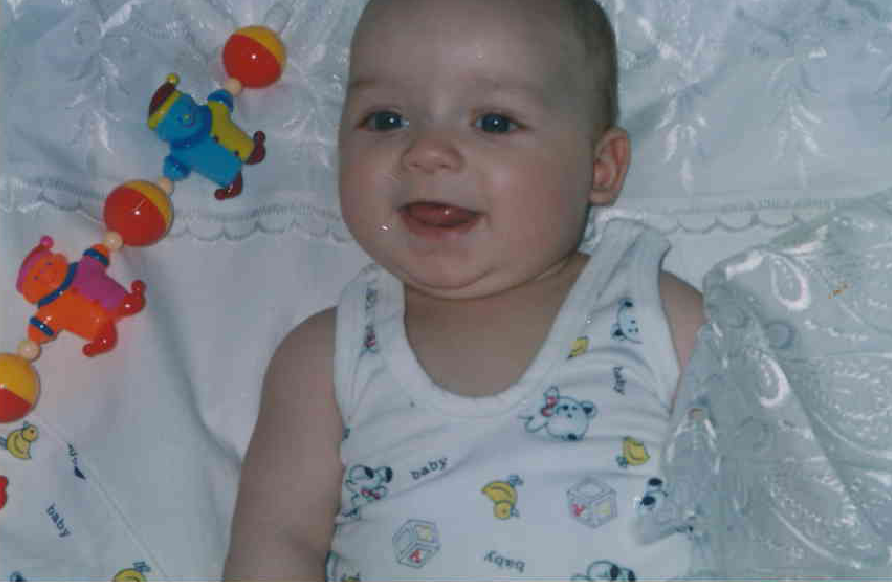 Хочу на ручки!
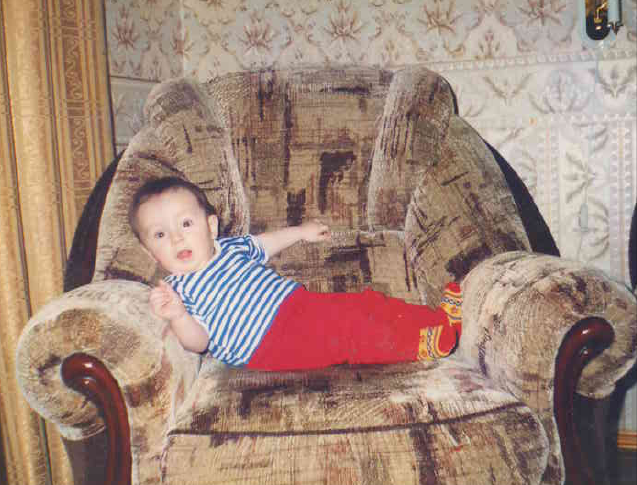 Фотографируйте быстрее…
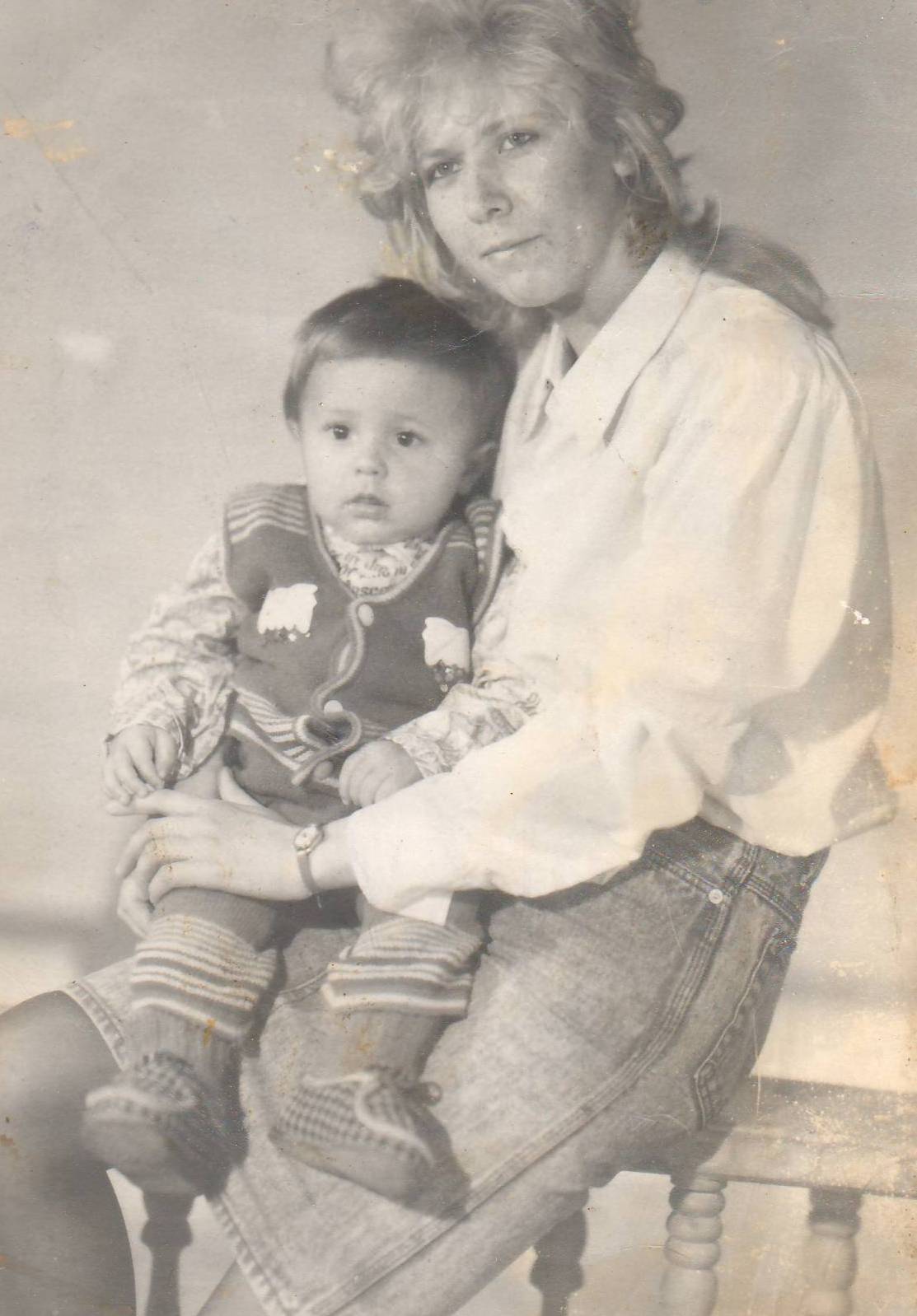 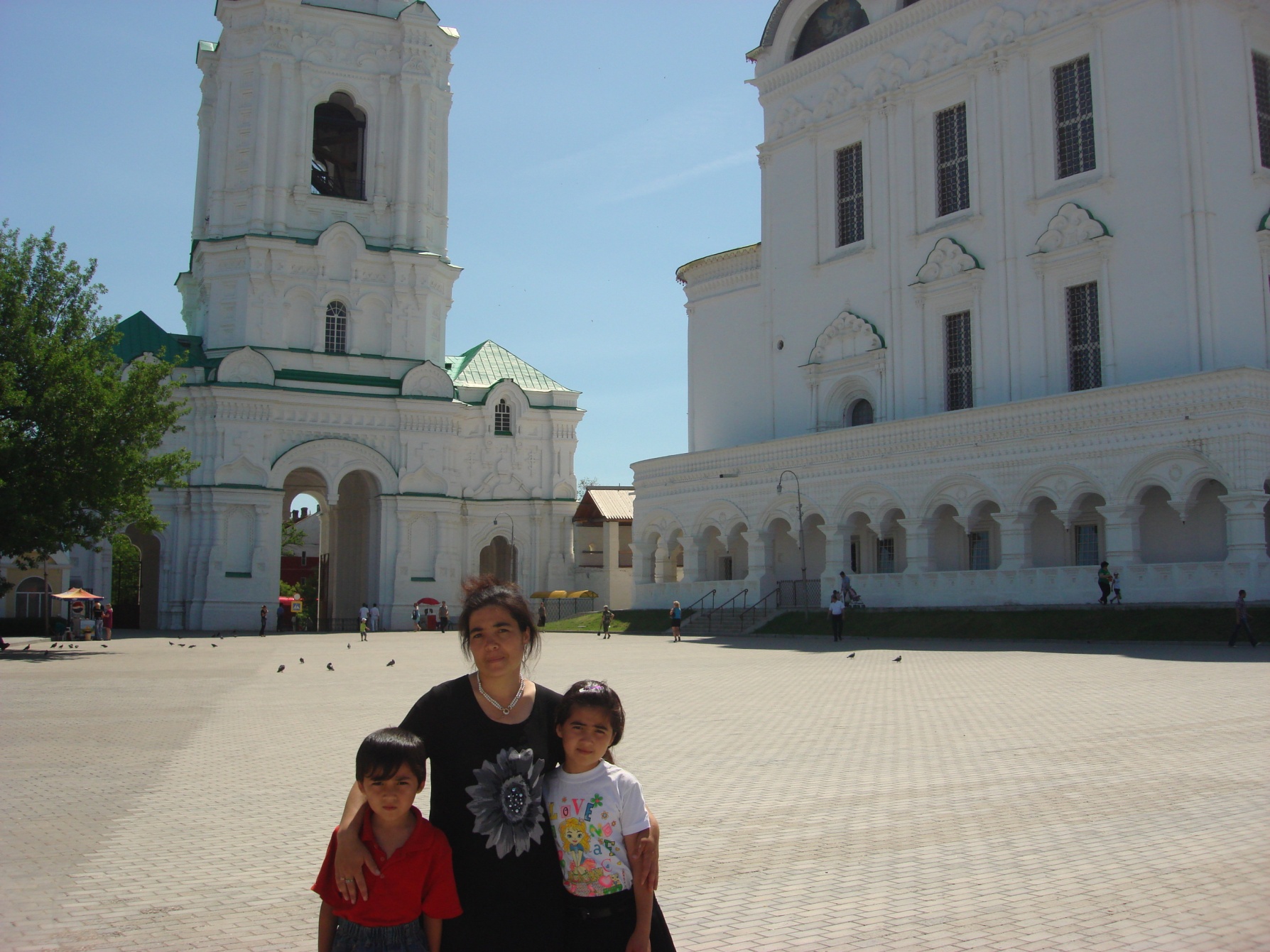 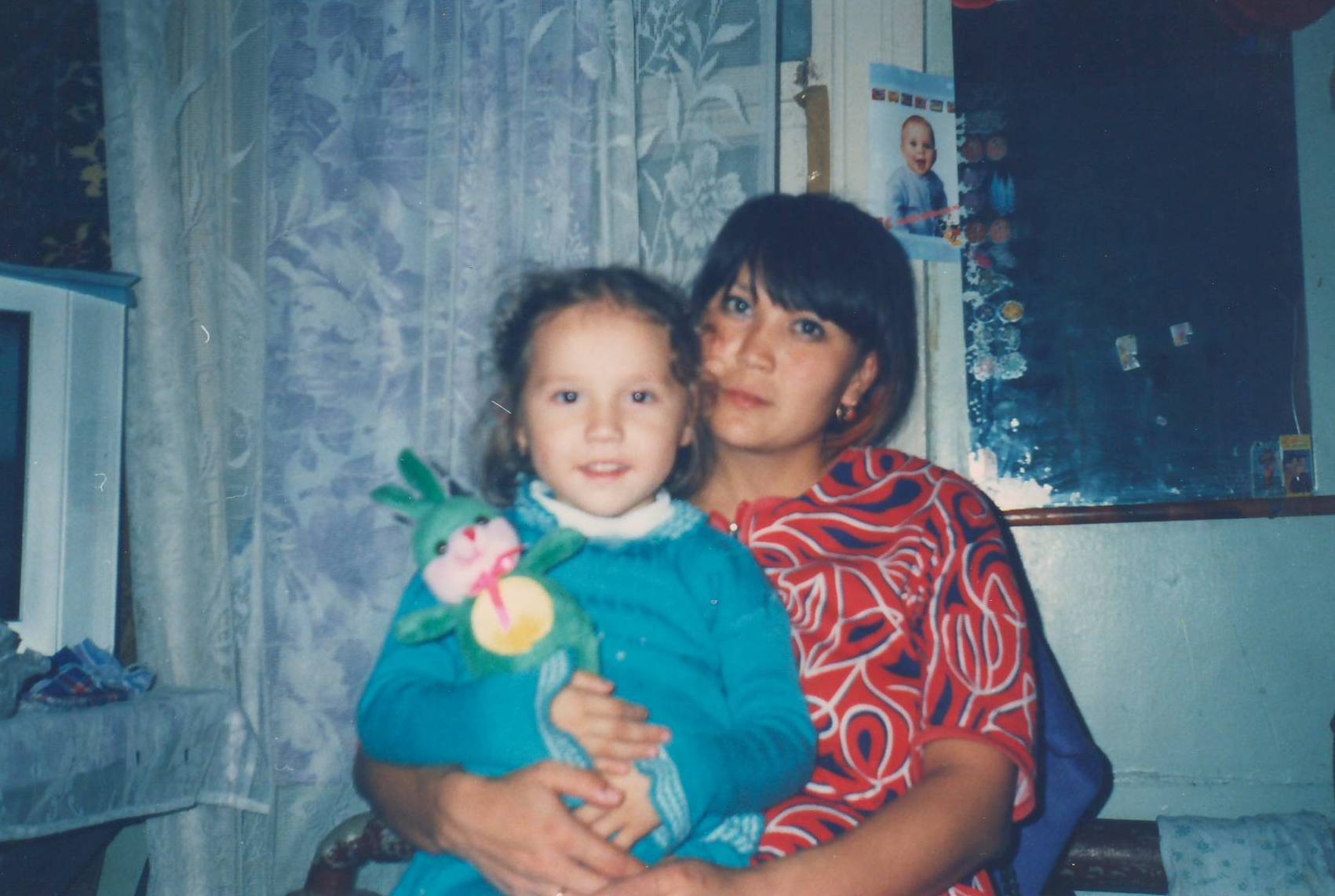 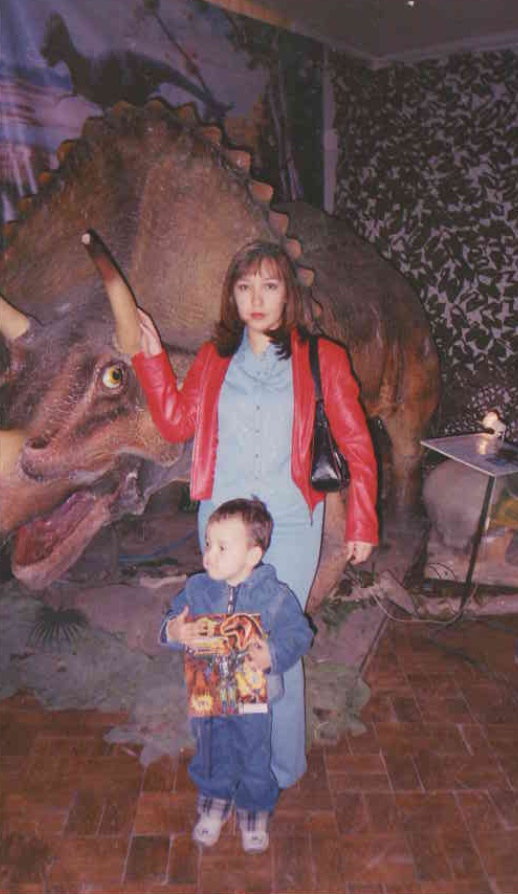 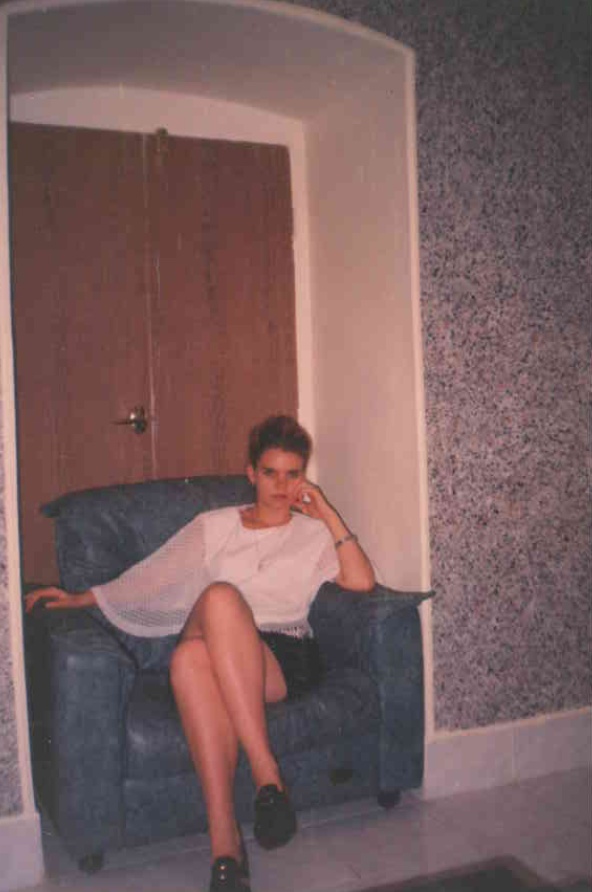 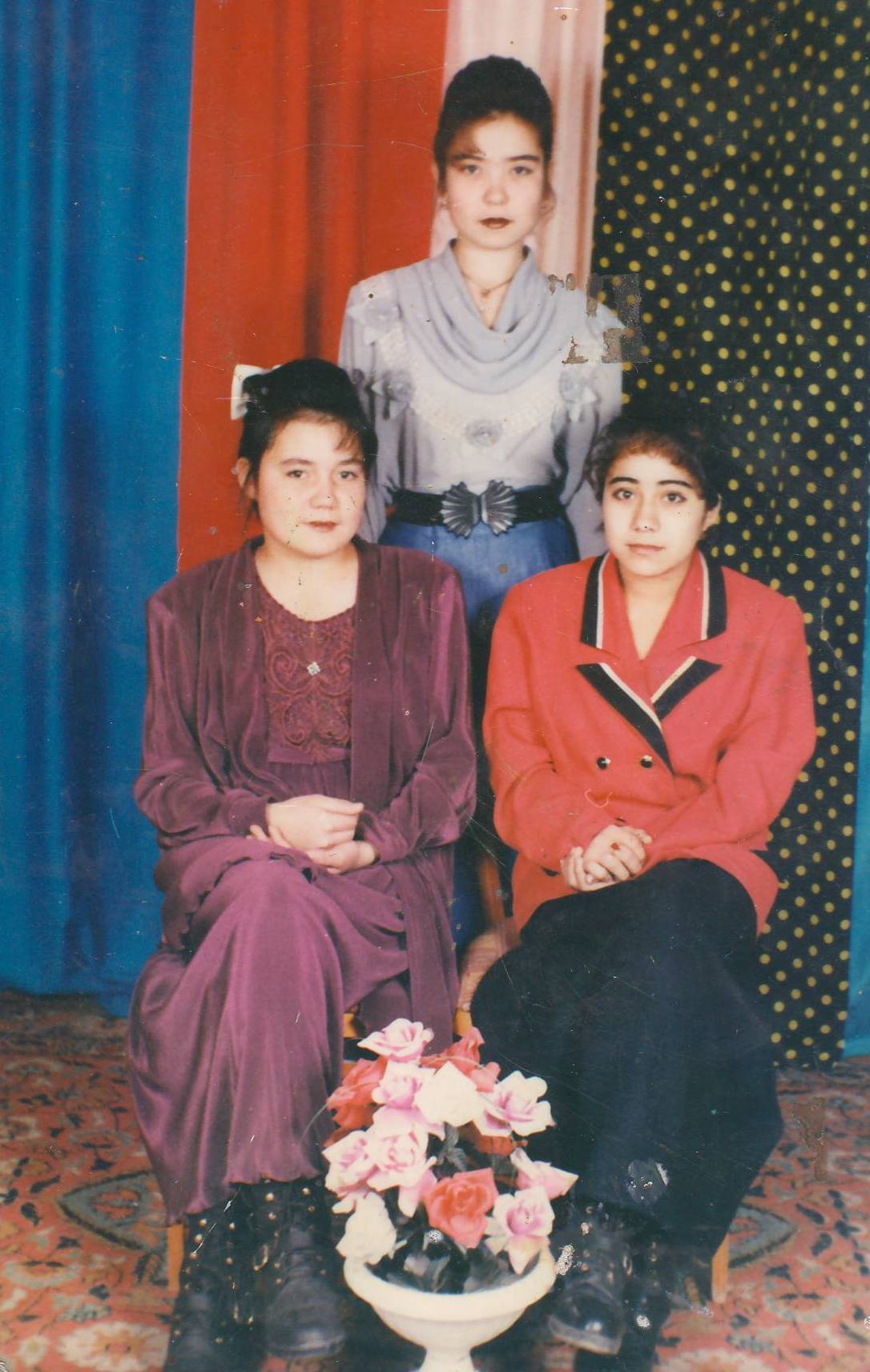 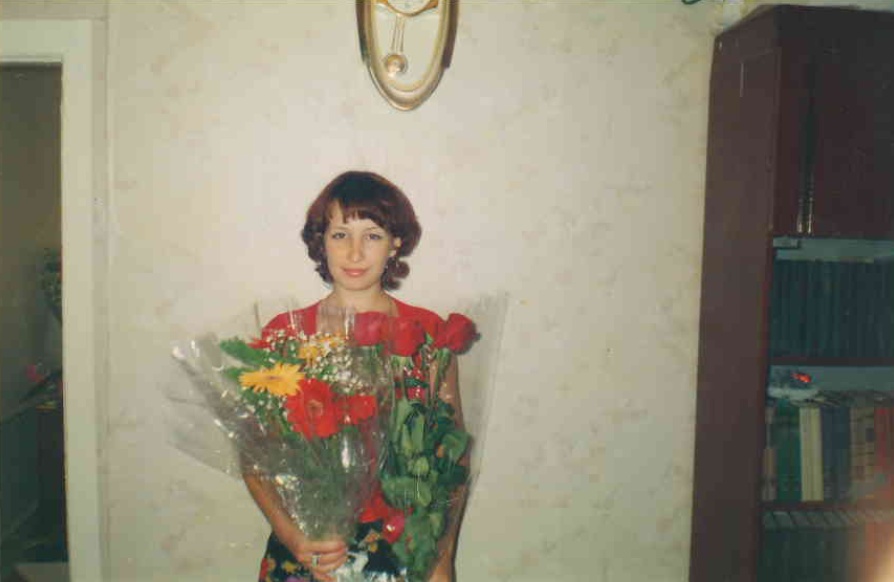 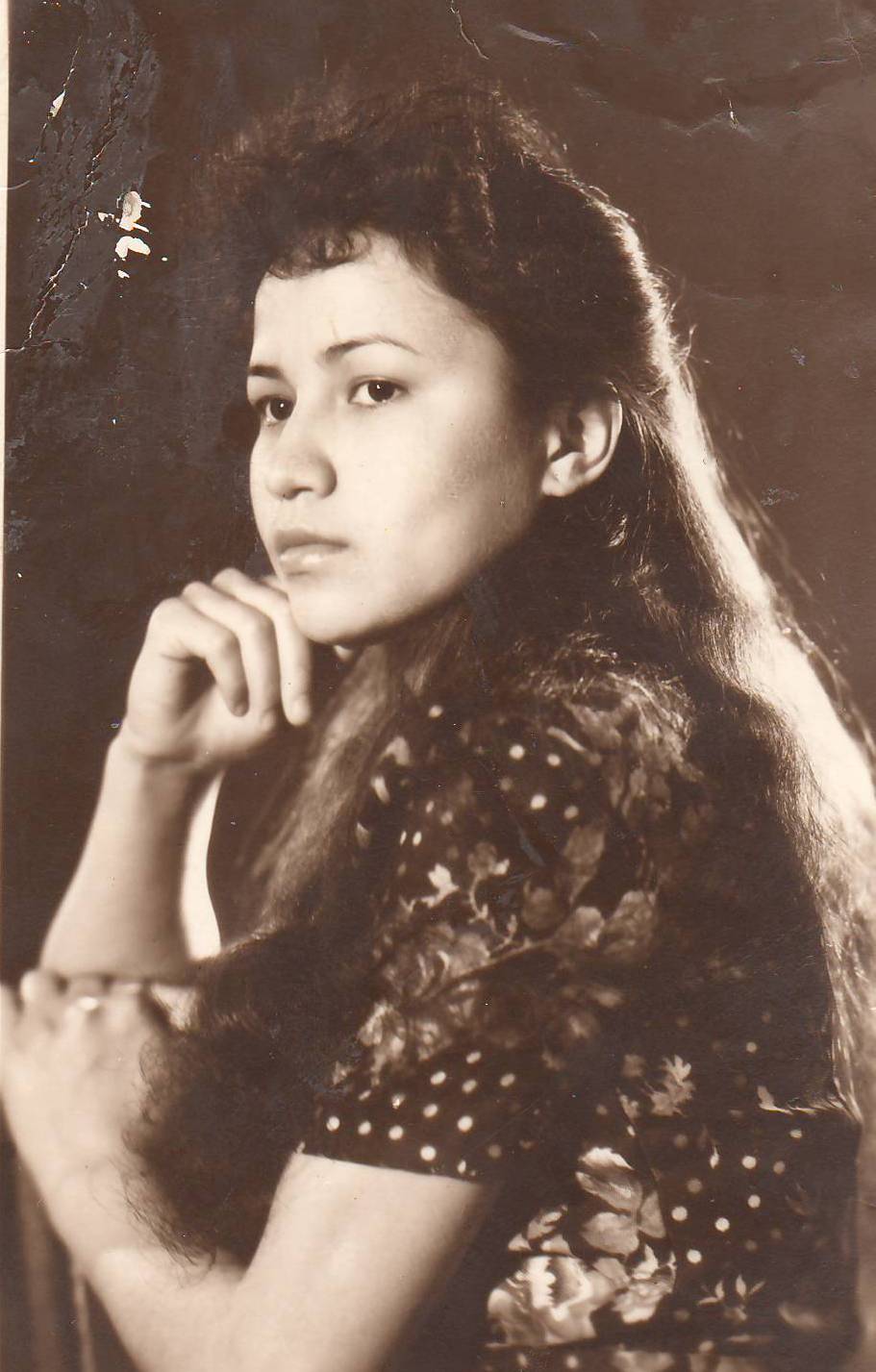 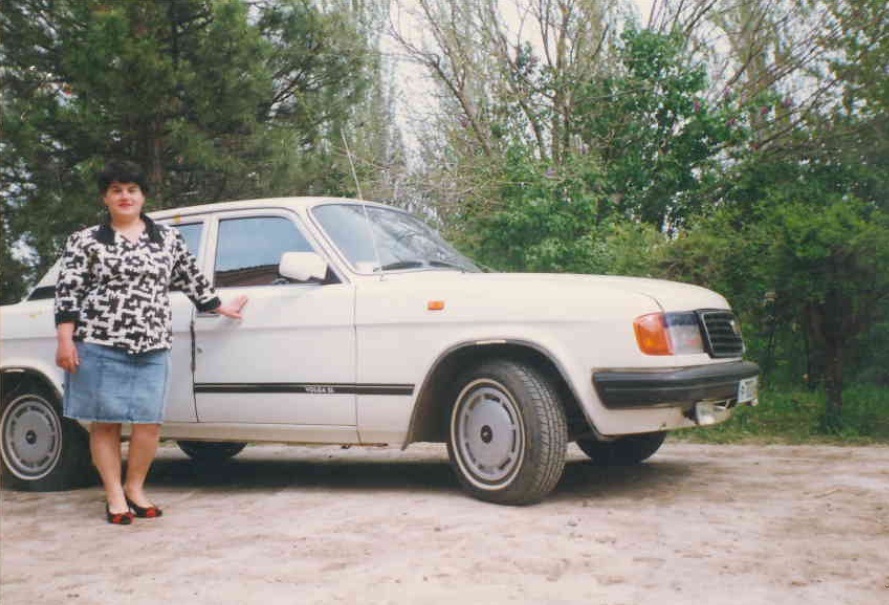 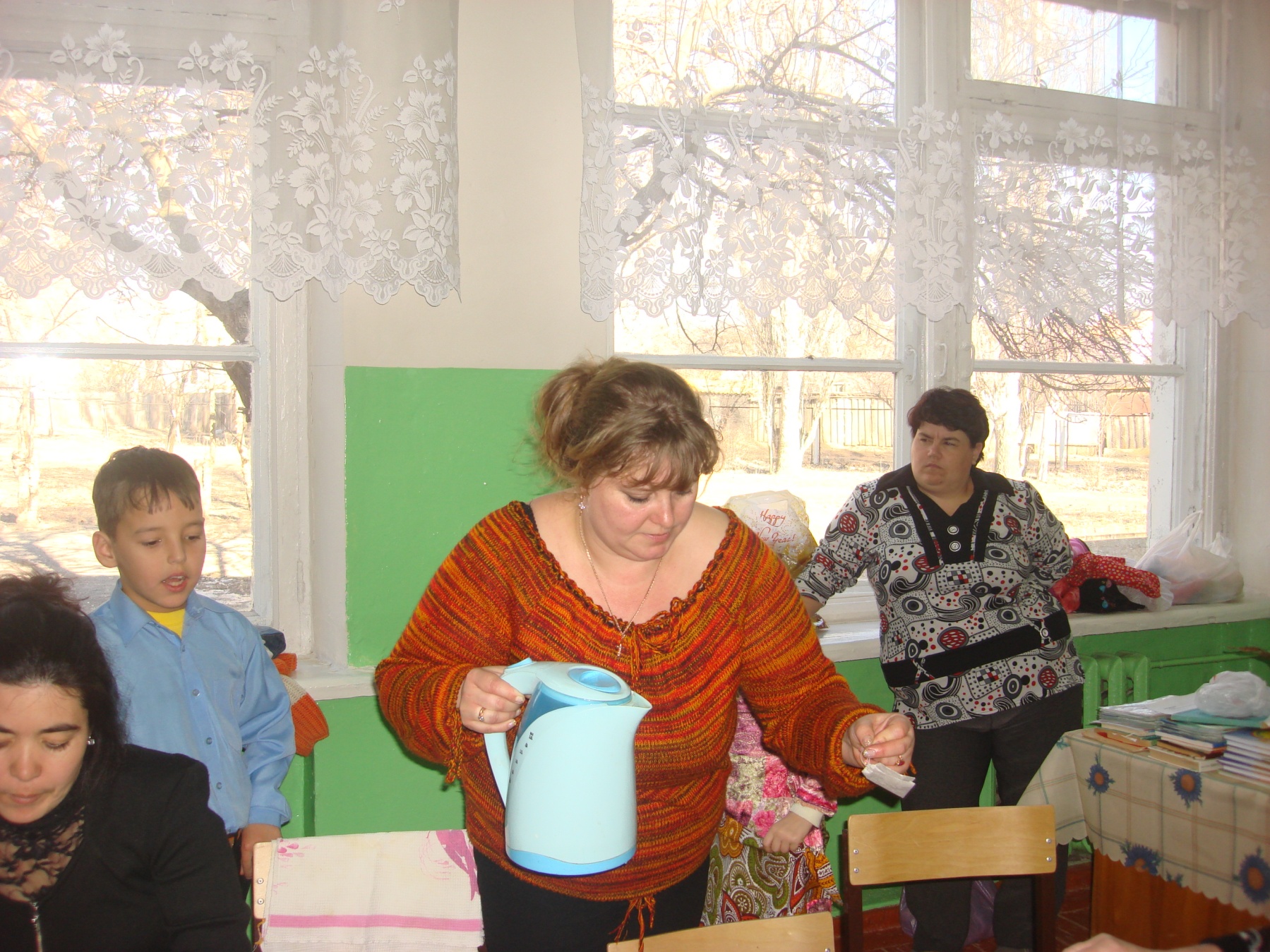 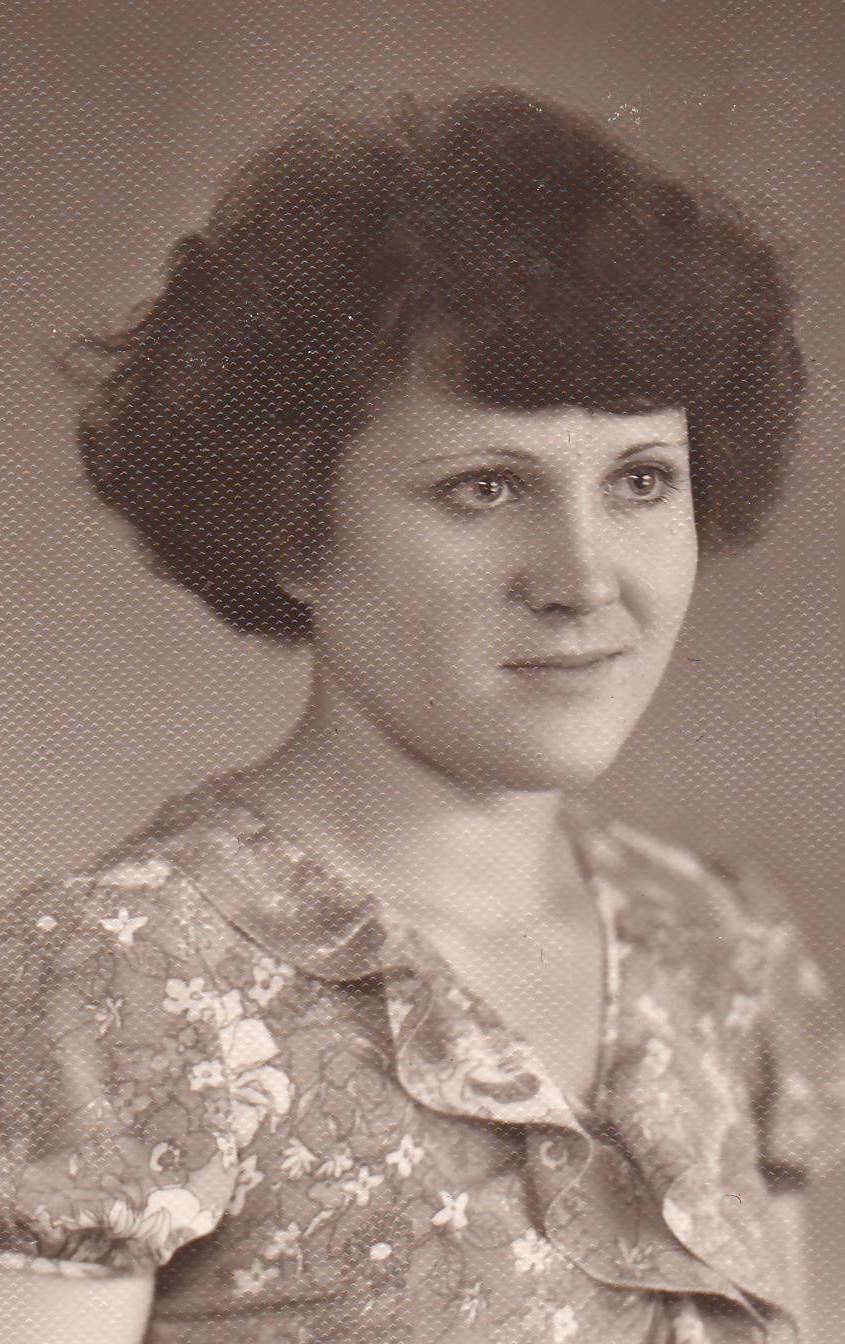 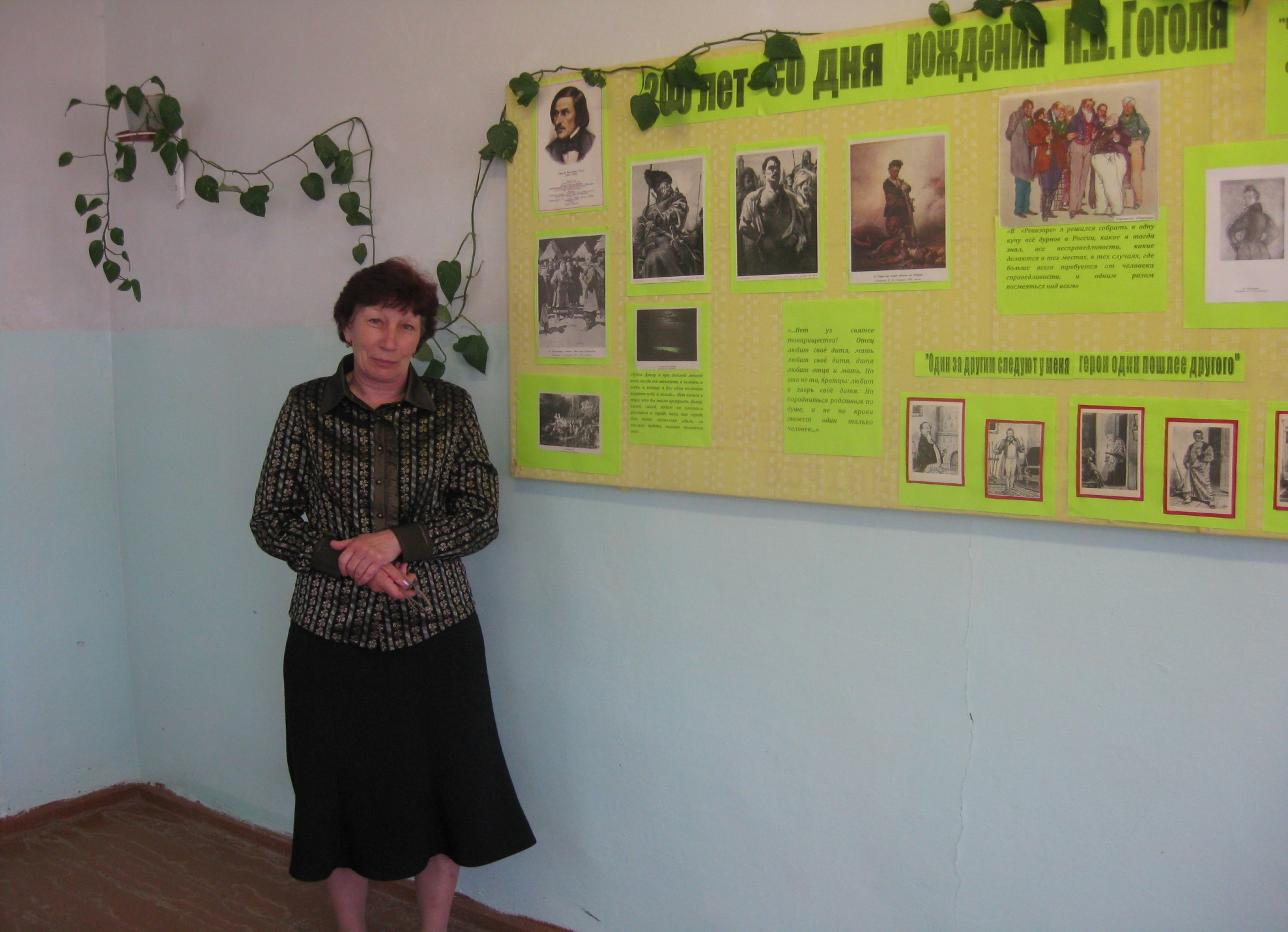 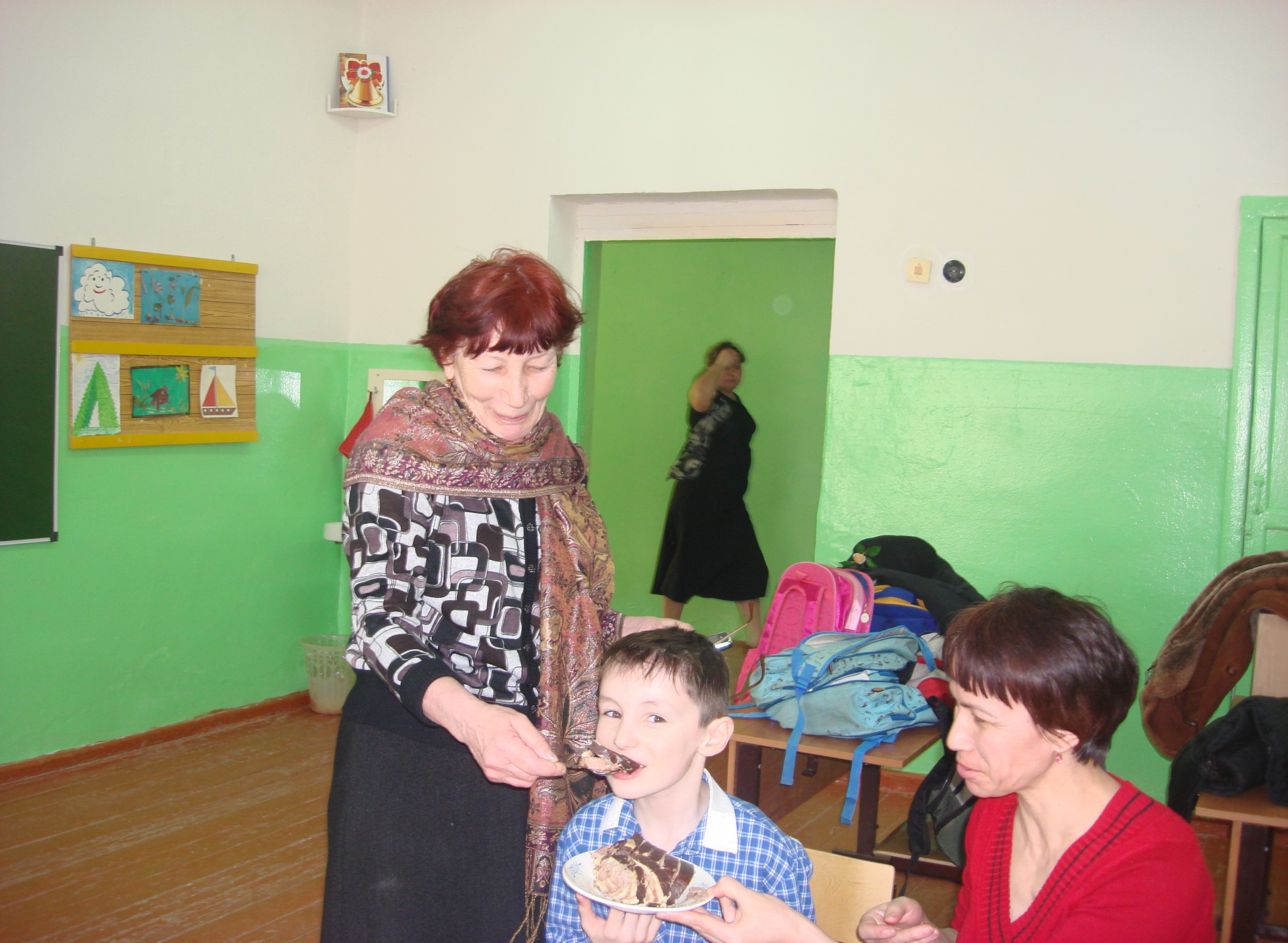 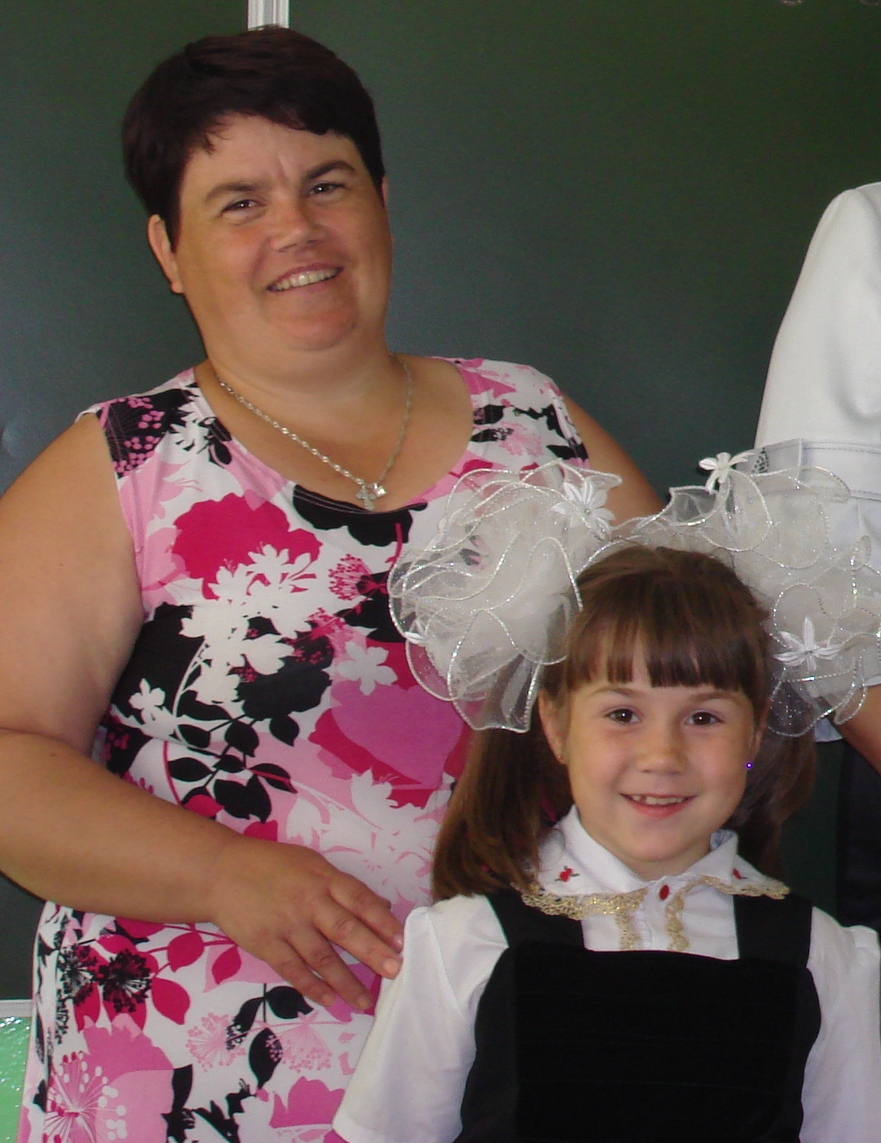 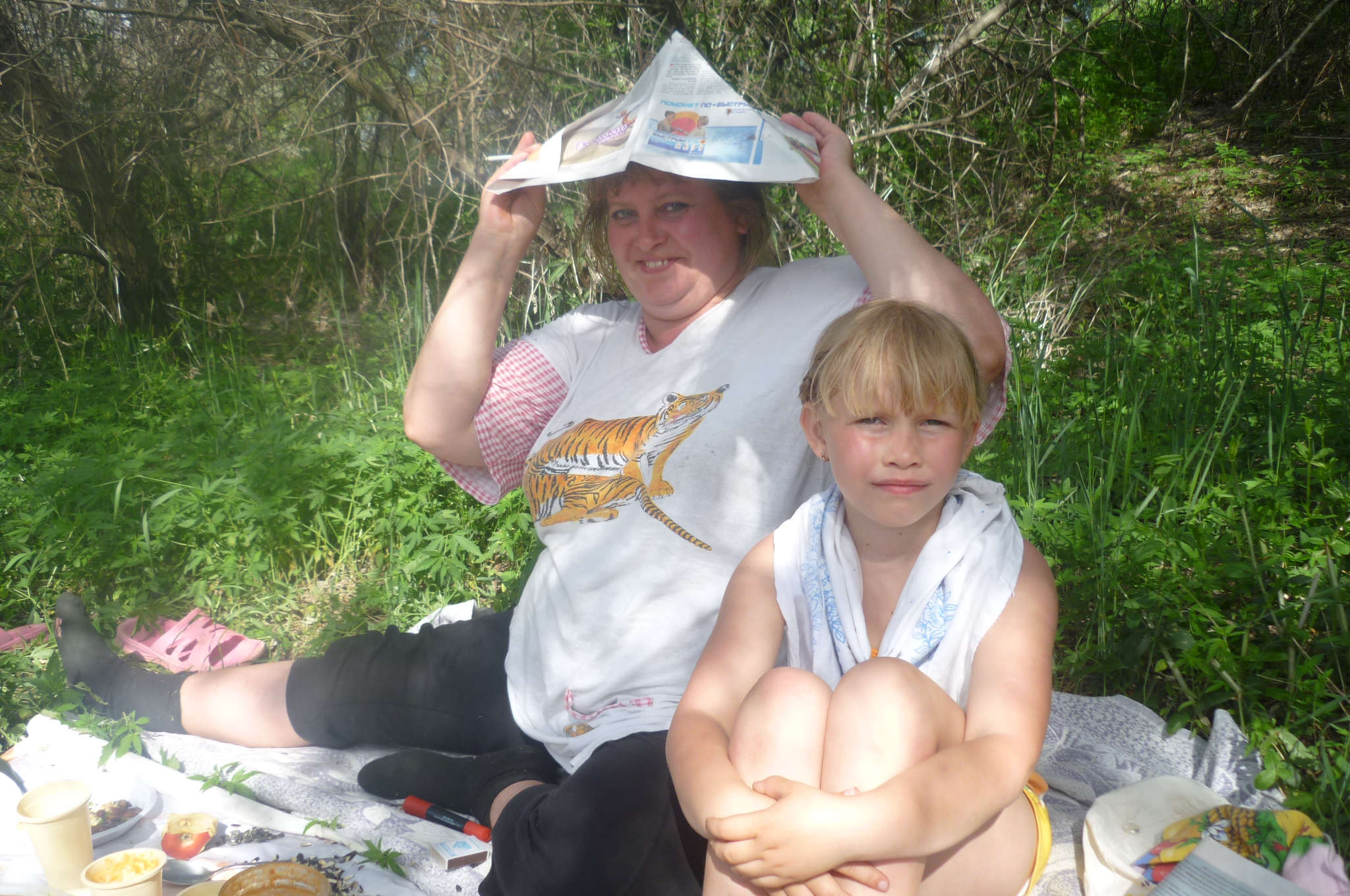 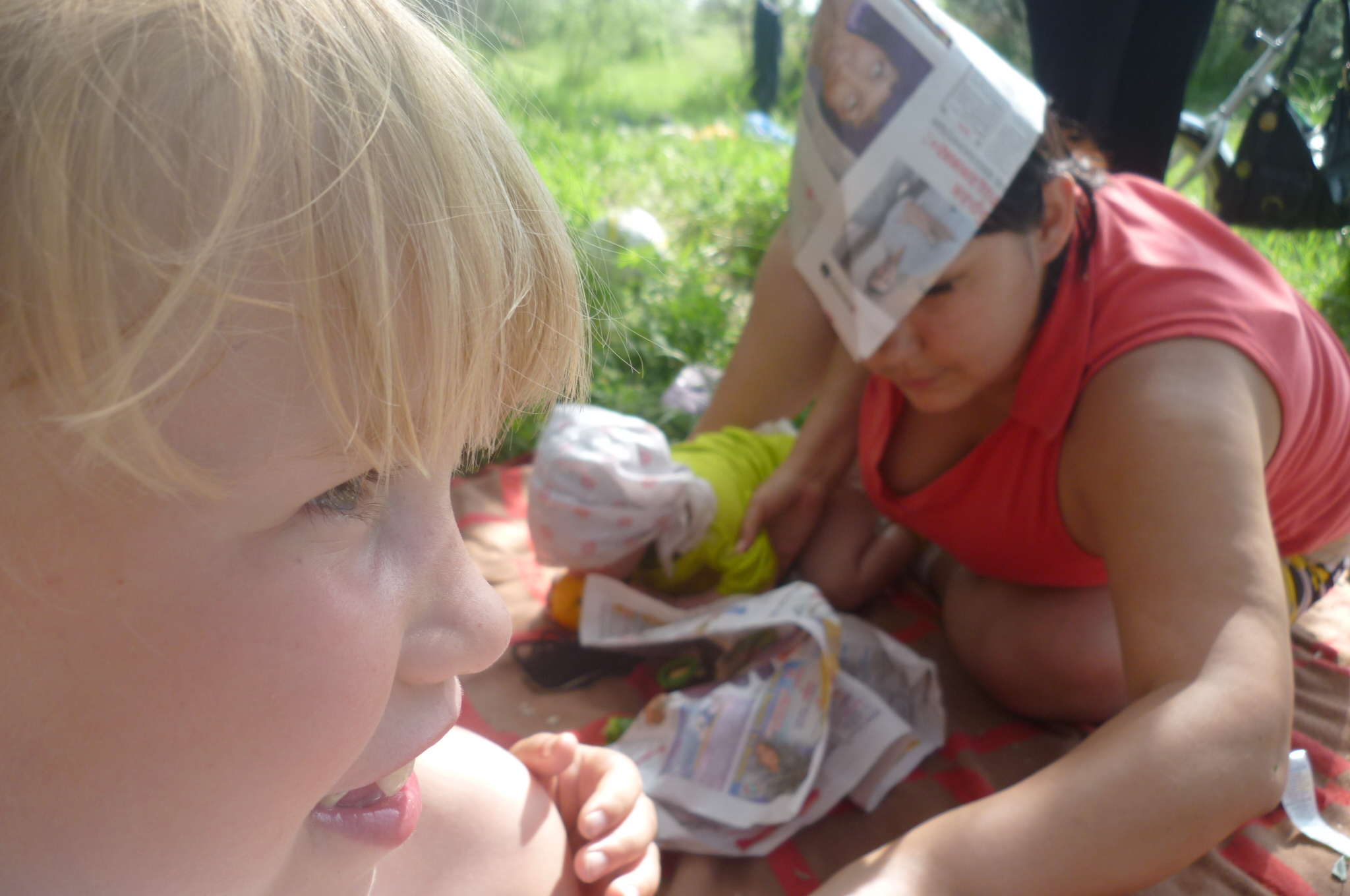 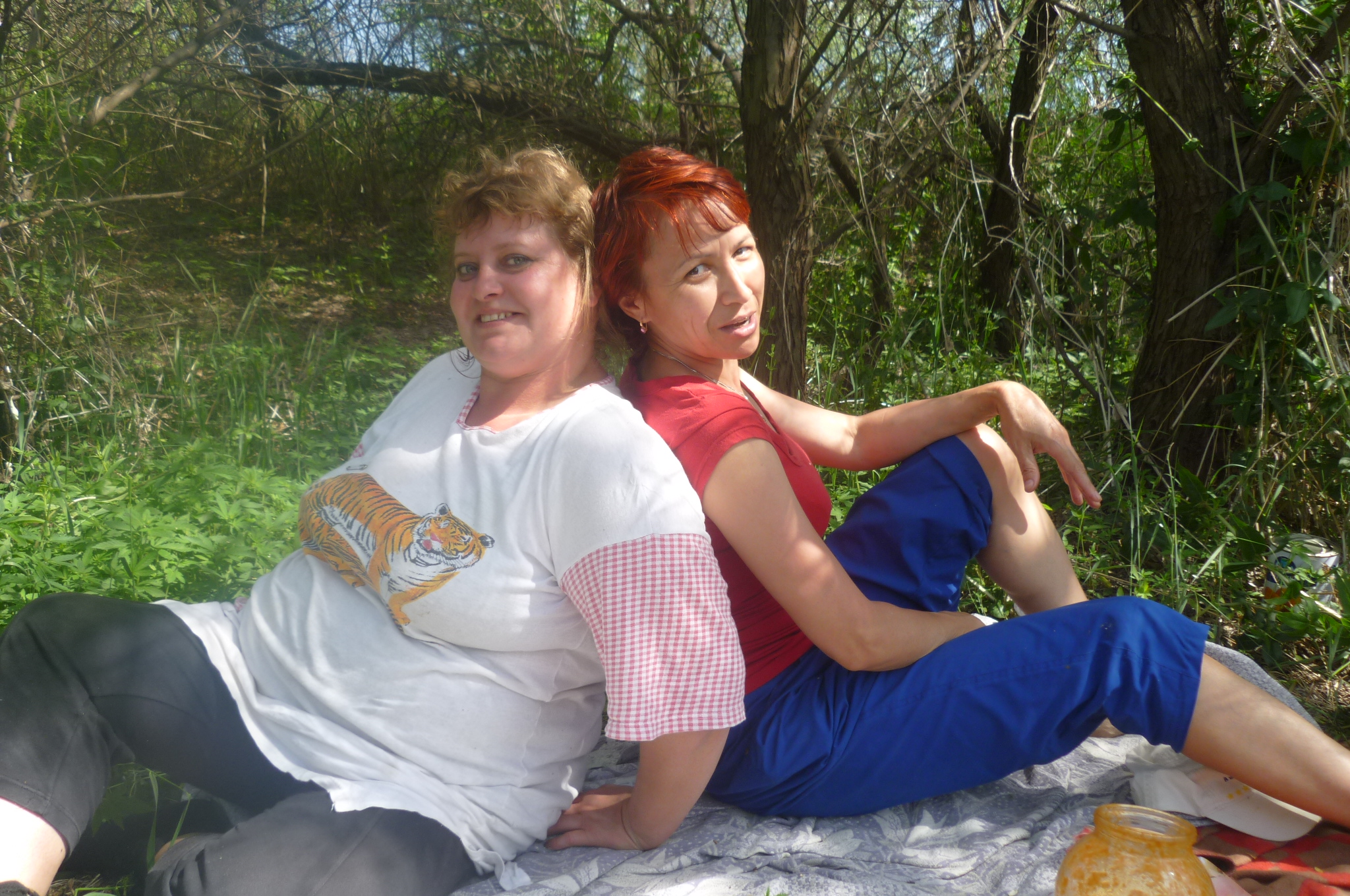 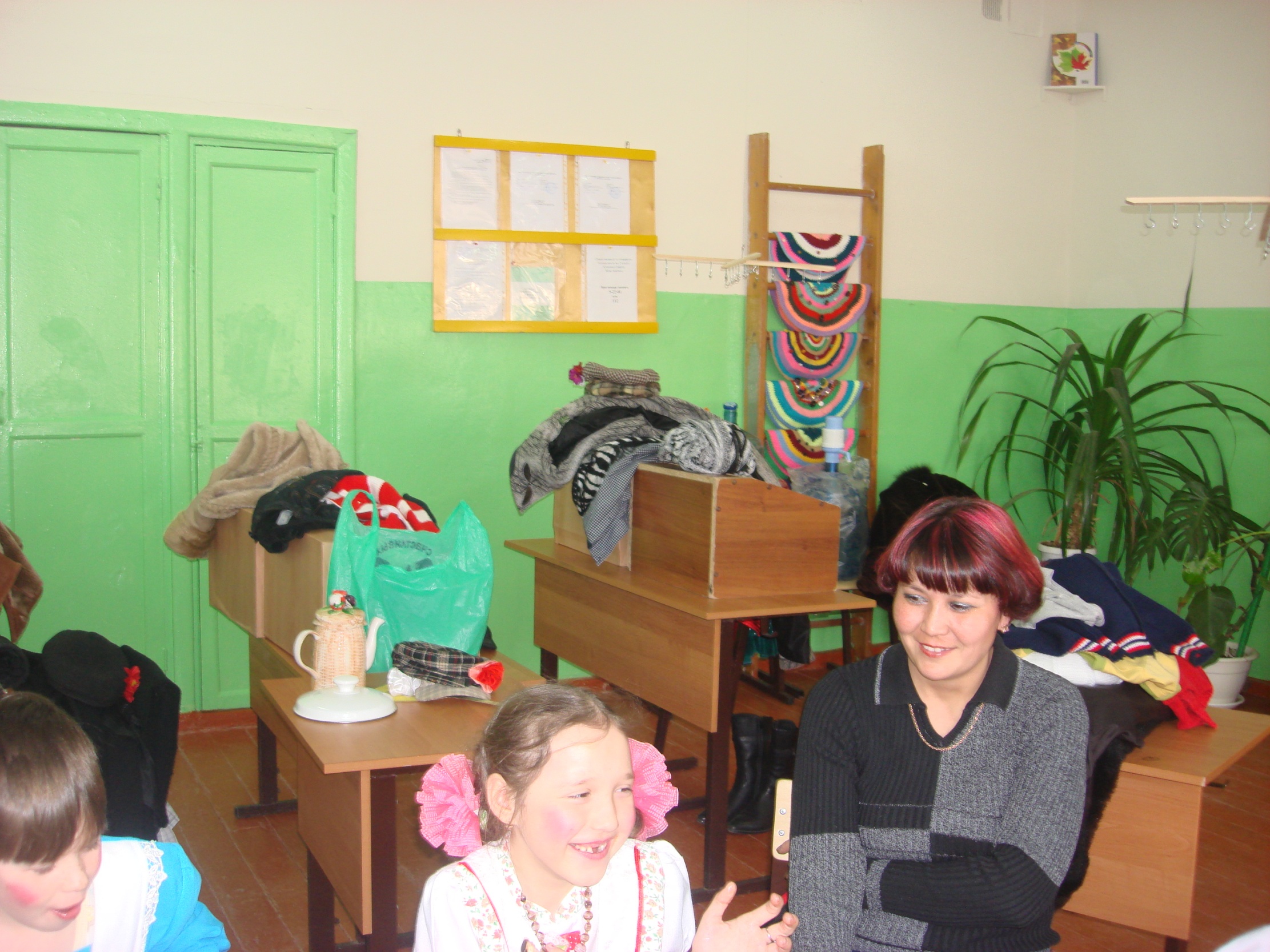 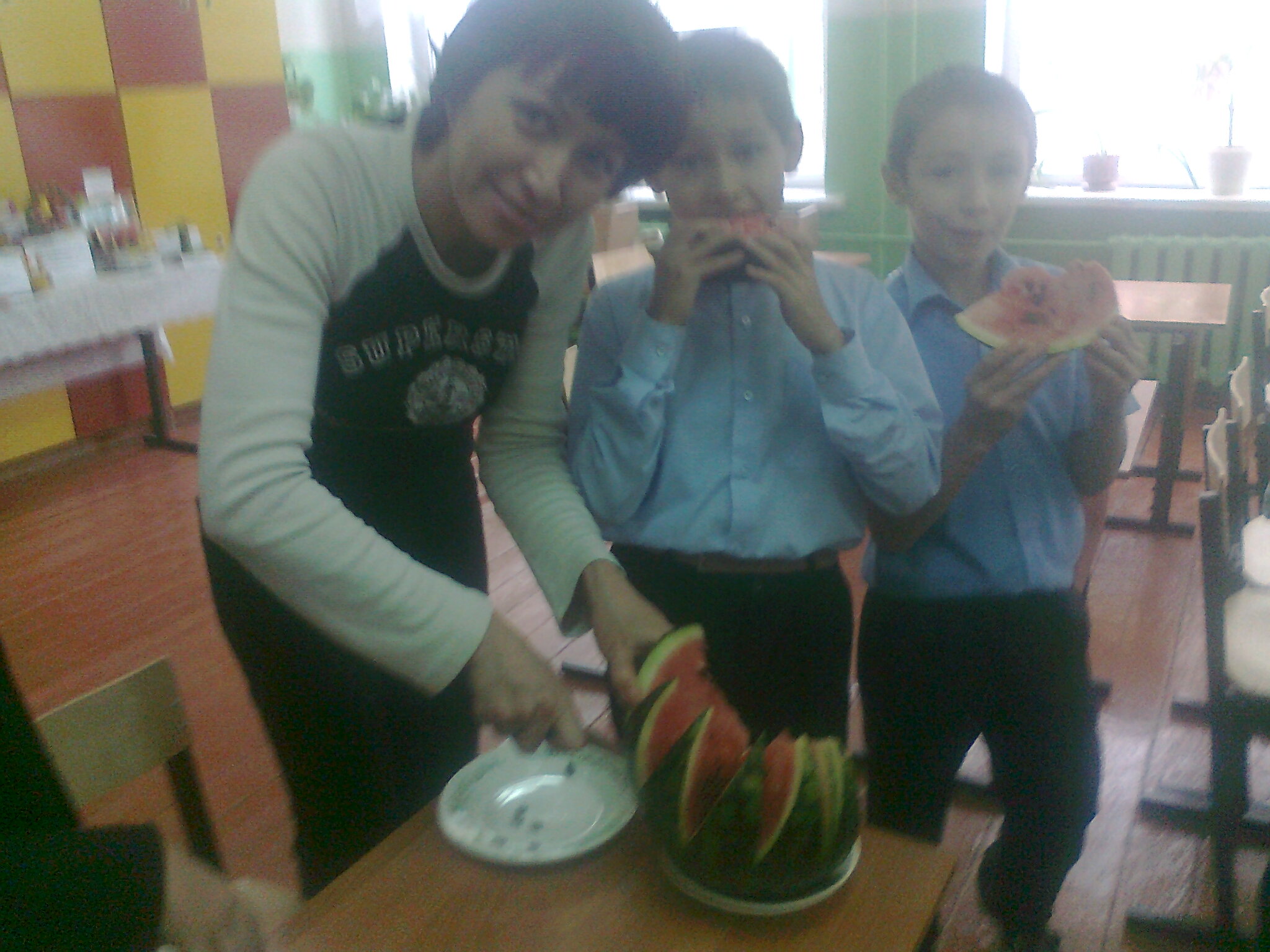 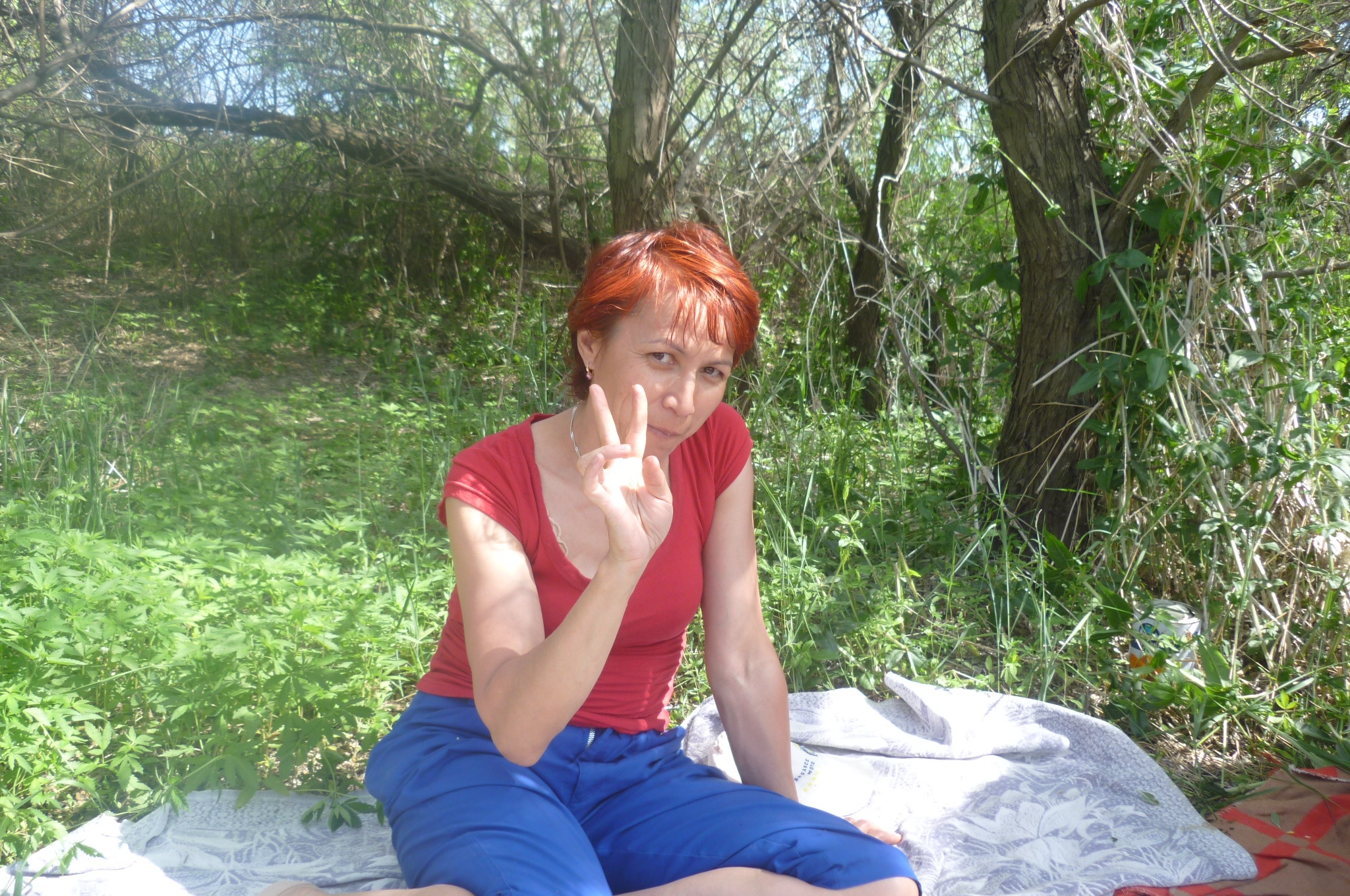 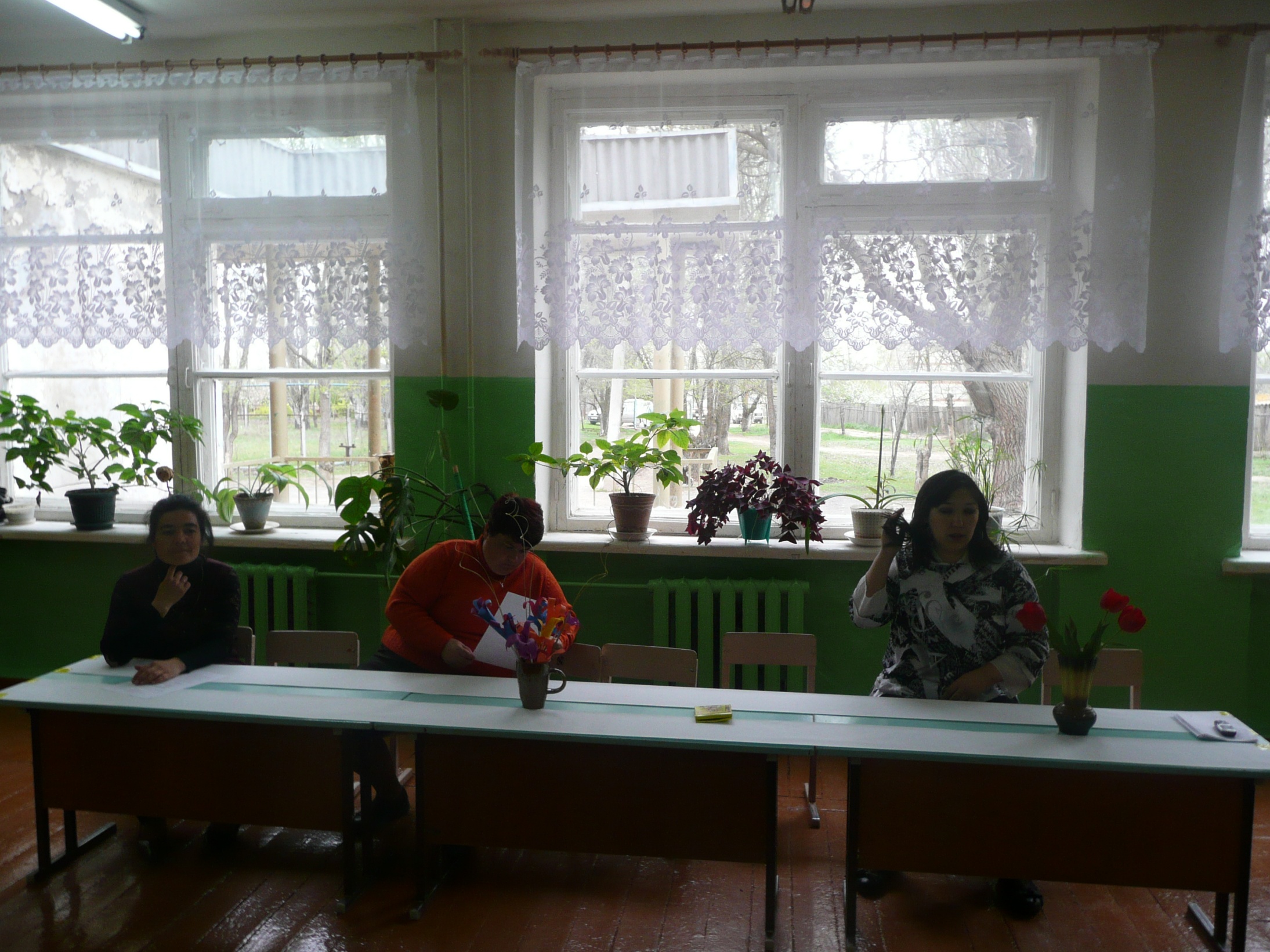 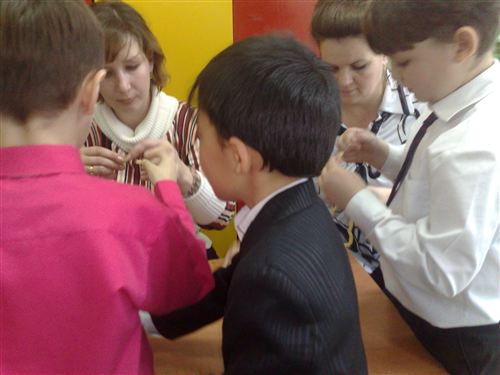 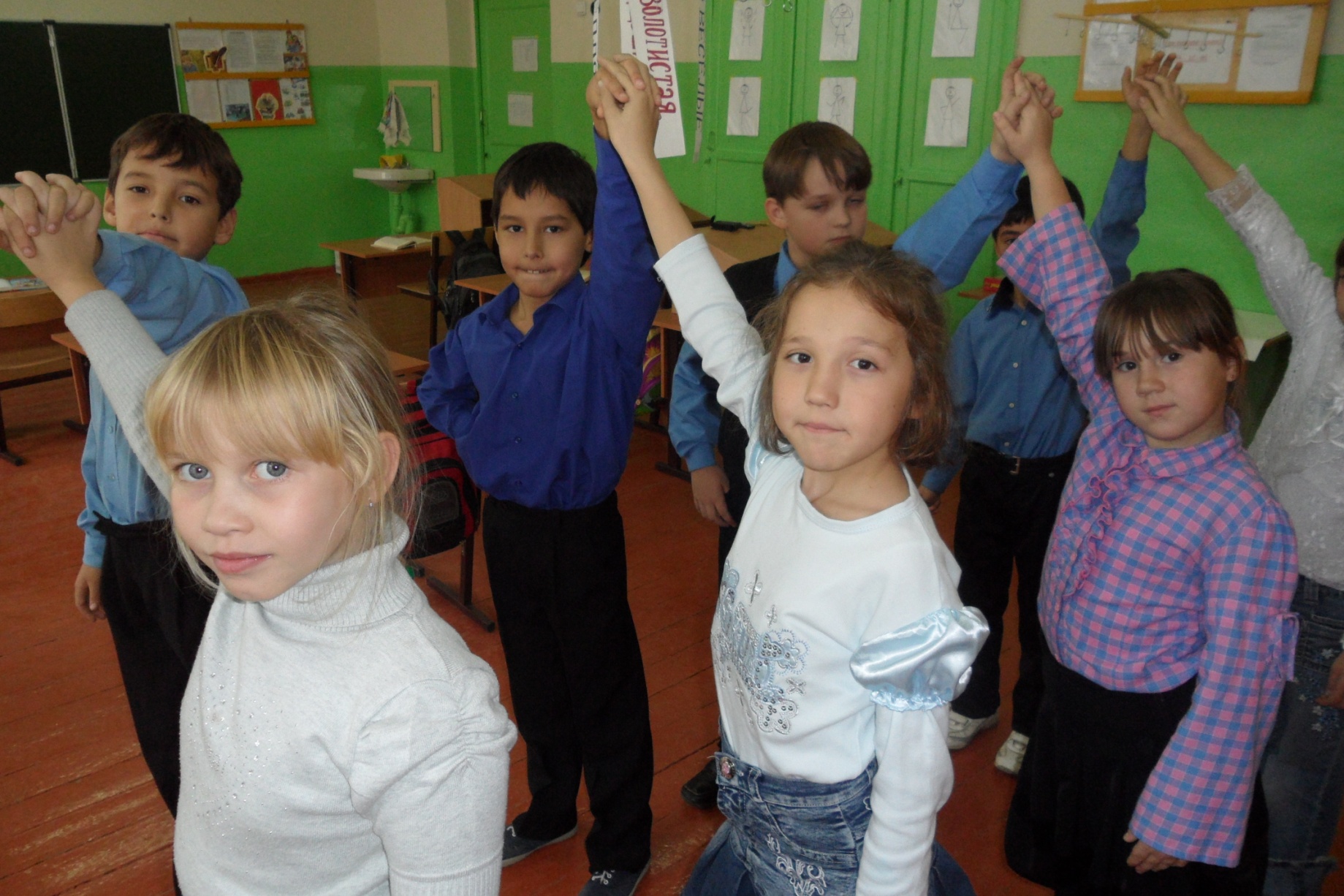 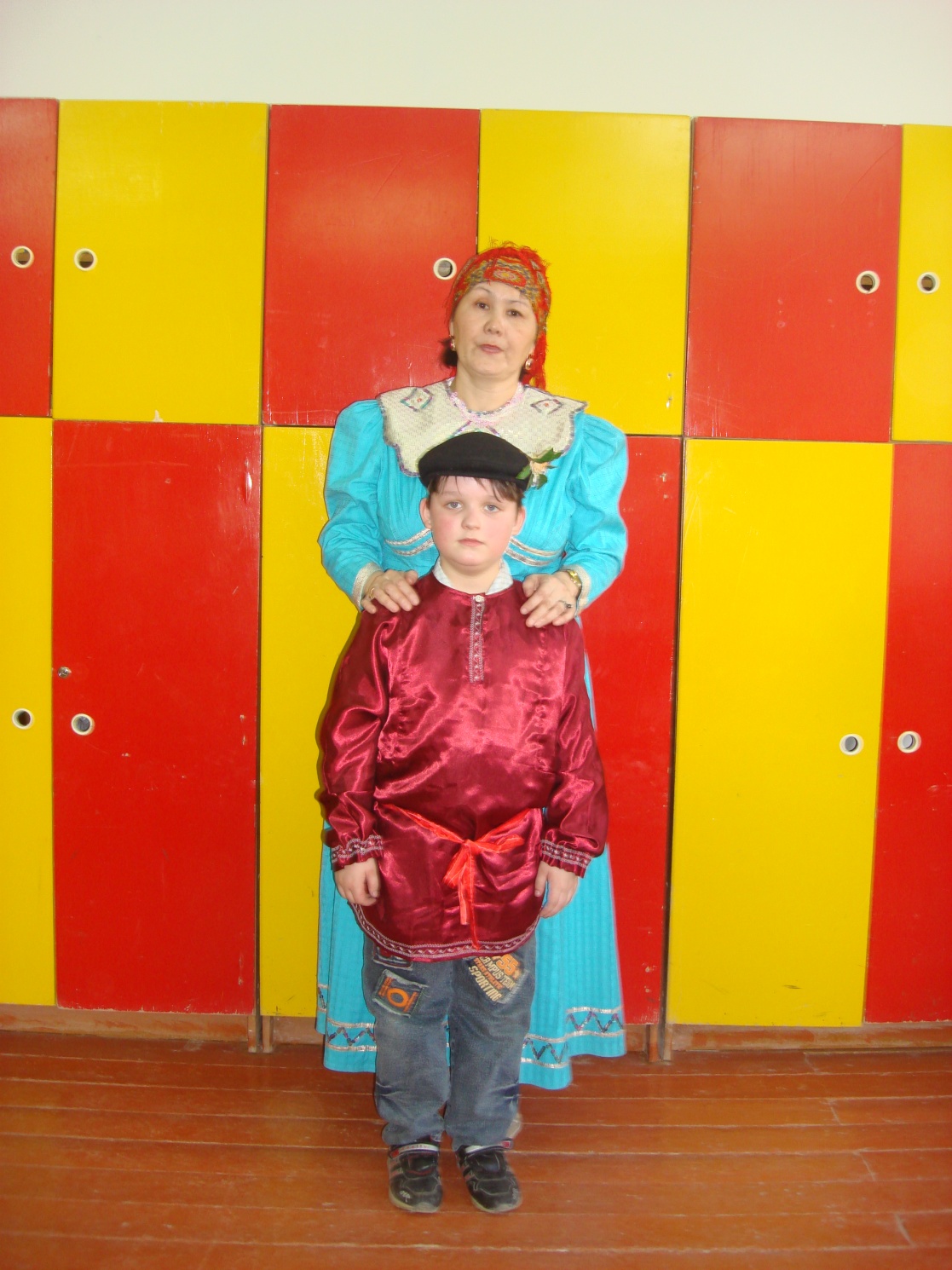 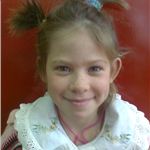 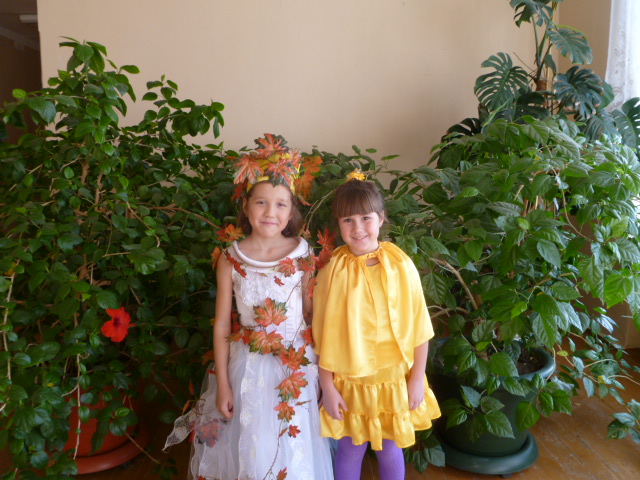 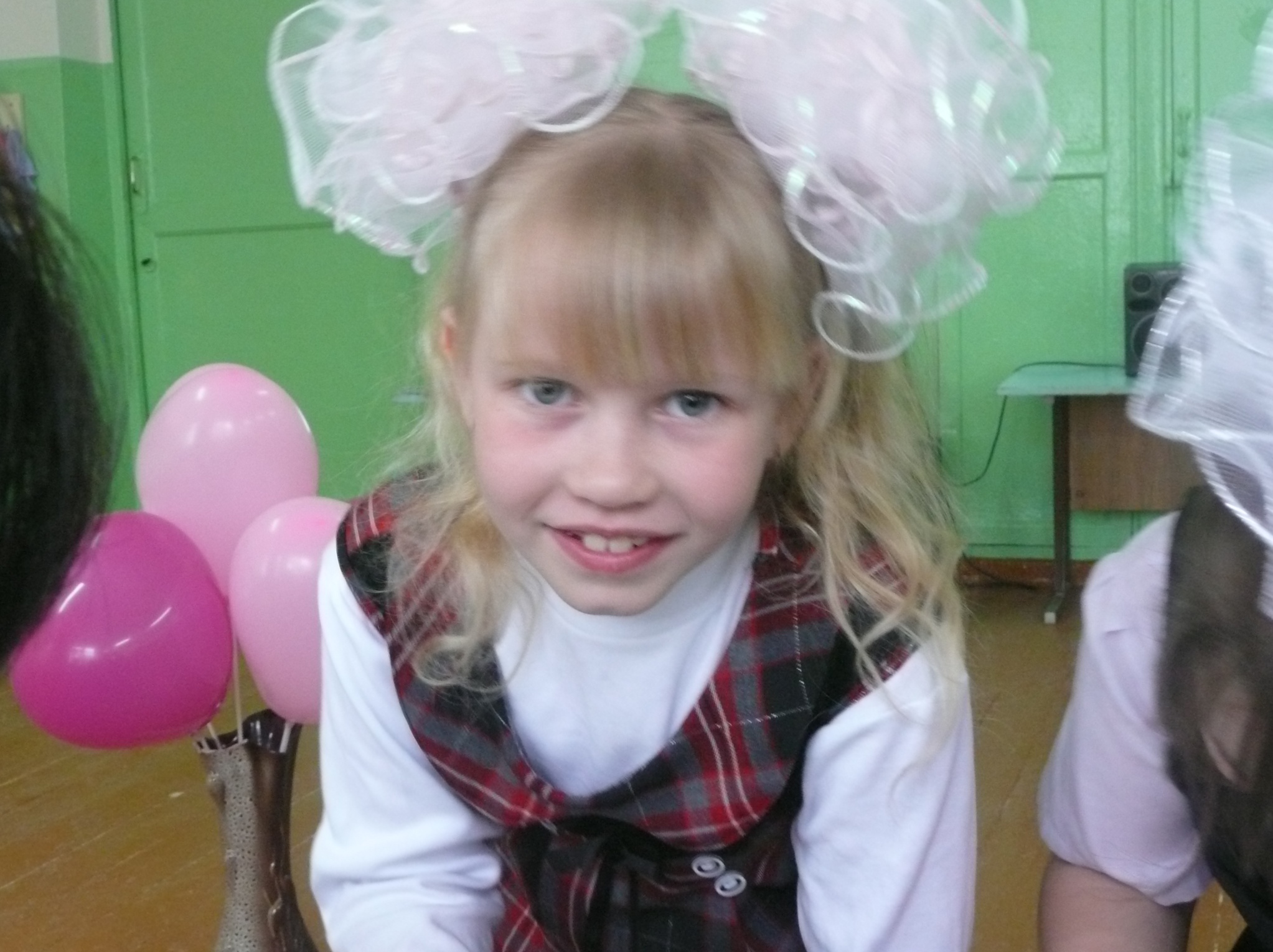 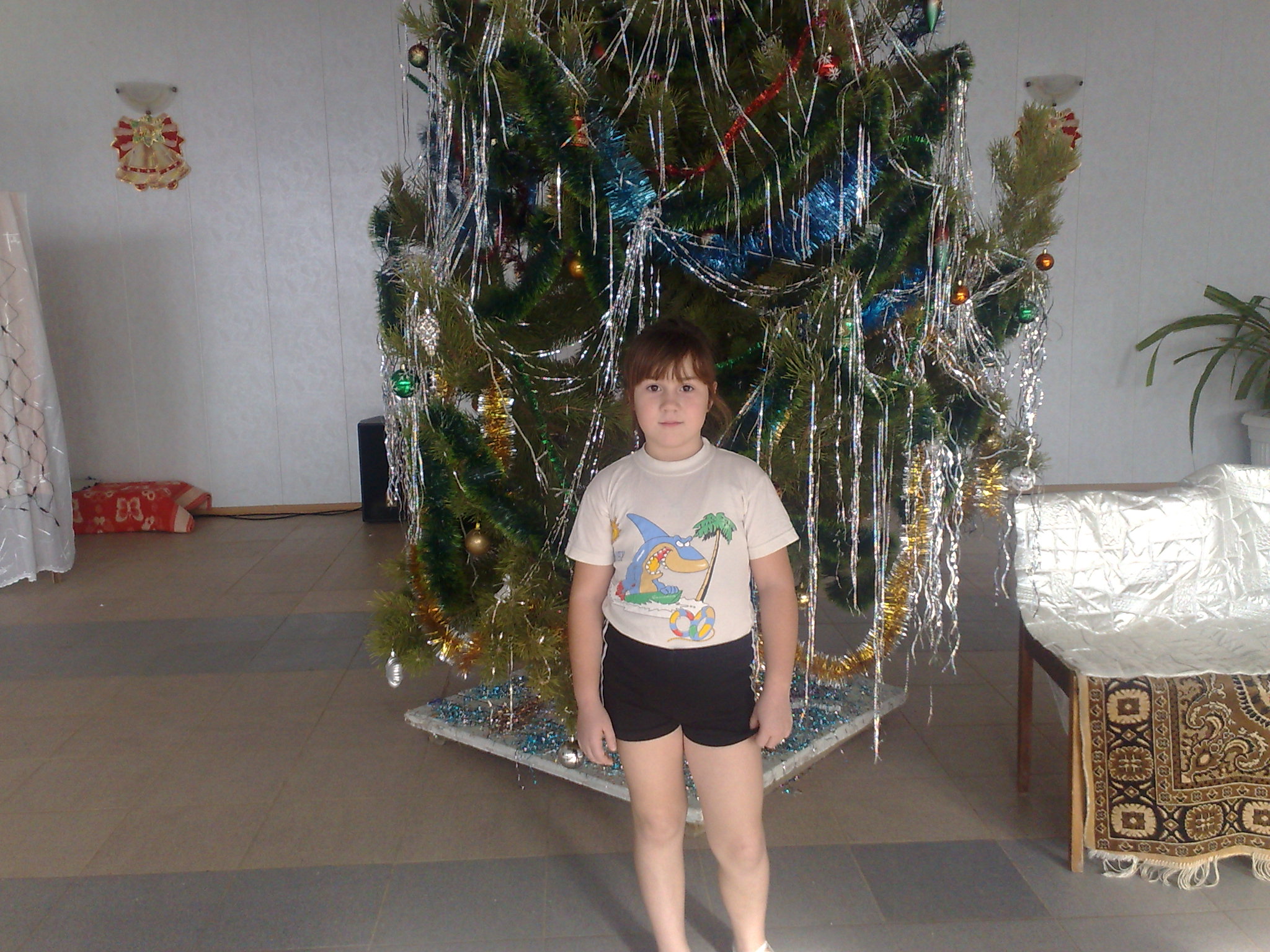 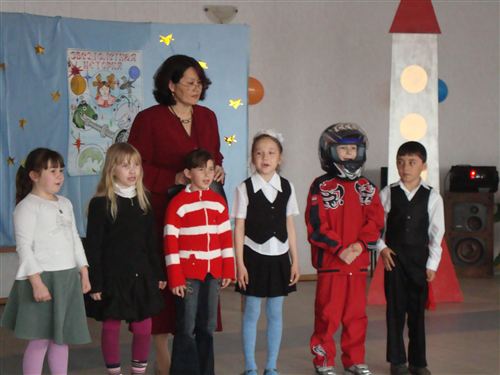 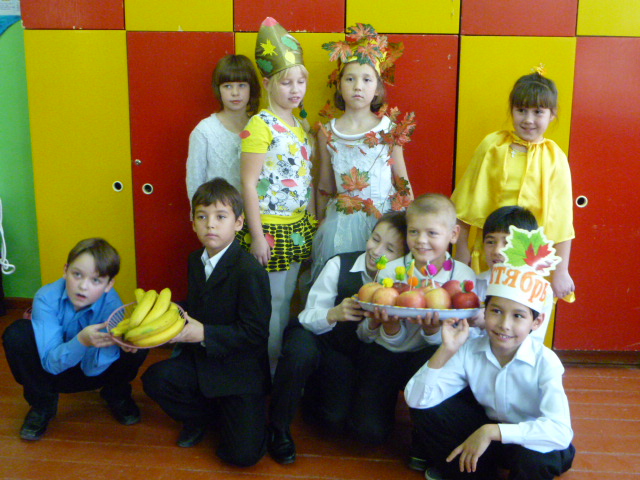 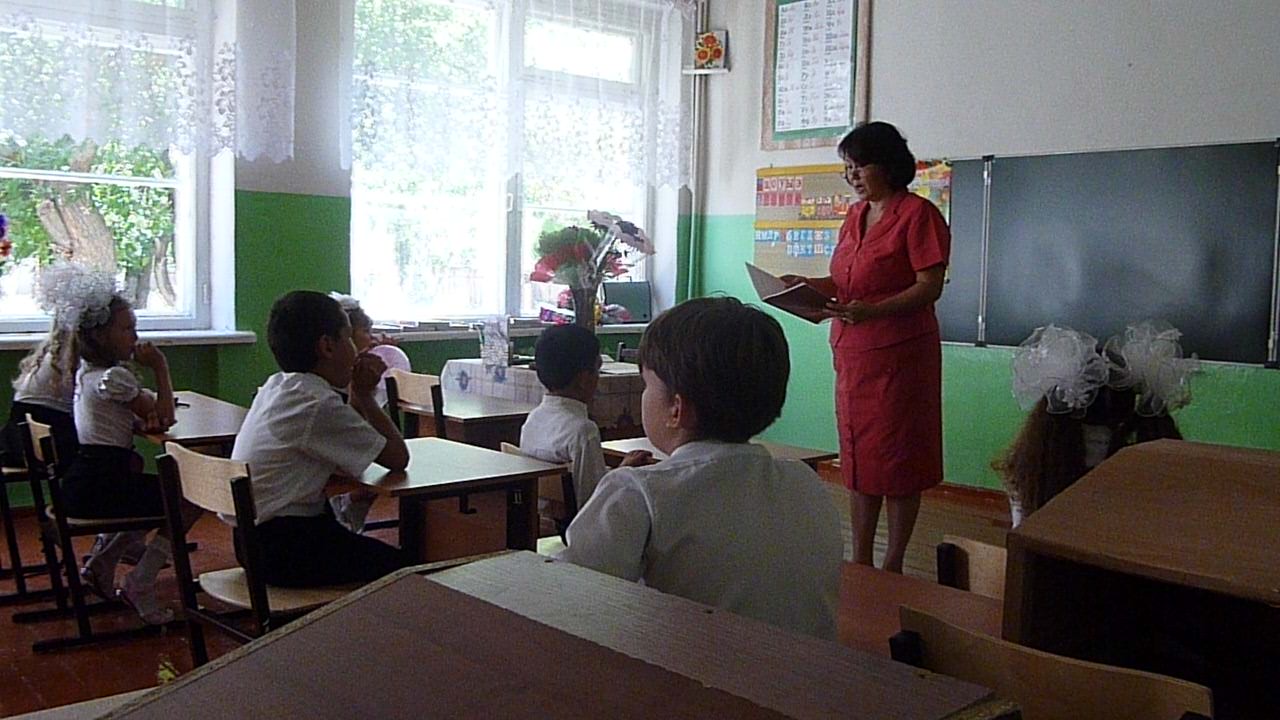 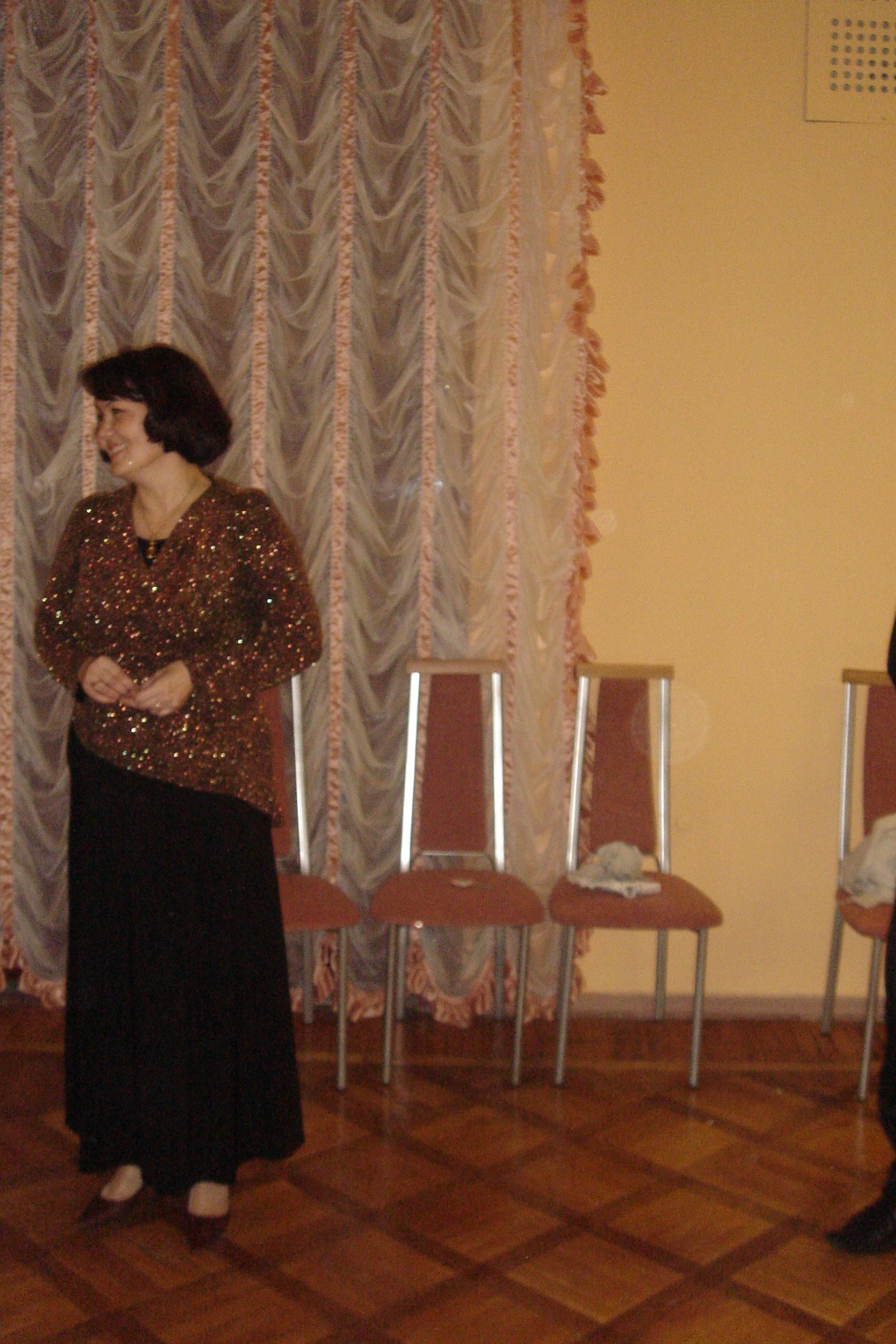 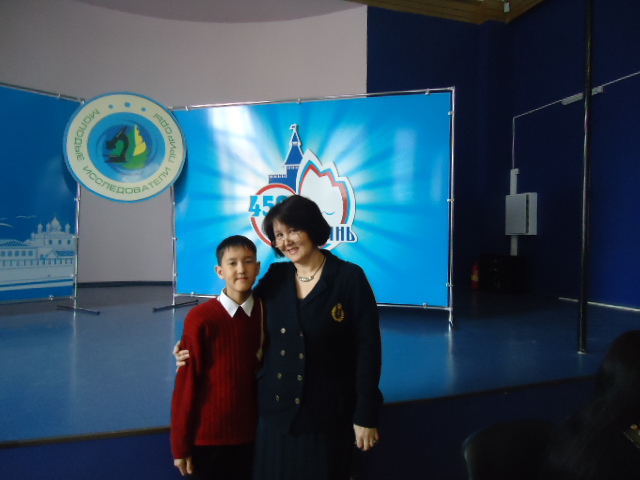 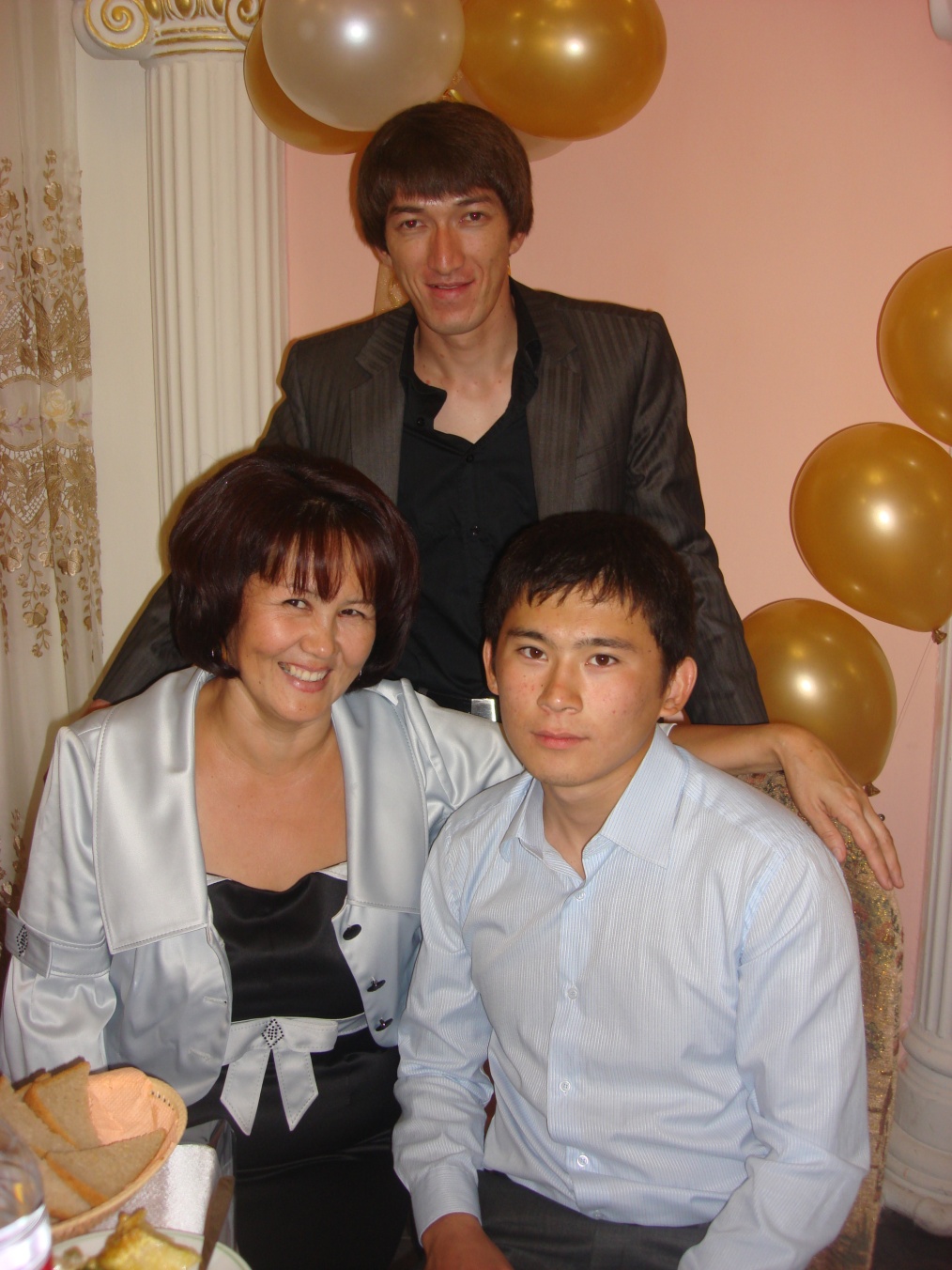 Благодарю за внимание!